Welcome!
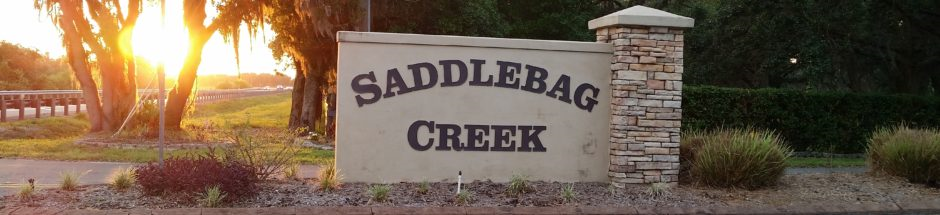 2019 Saddlebag Creek Ranches Home Owners Association Annual Meeting
Saddlebag Creek  Ranches  Homeowners’ Association
Saddlebag Creek Ranches – 2019 Annual Meeting

Agenda

Attendance sign in sheet - name(s), lot number(s), email address
Property owners introductions
Roll call of directors & certification of proxies – appt. election chair 
Prior meeting minutes – posted to website 
2018 Review
Board roles
Financial reports – provide email address if you request copies, 1 copy here
Committee accomplishments
2019 Priorities
Election of new officers
Adjournment
Board meeting
Saddlebag Creek  Ranches  Homeowners’ Association
Saddlebag Creek Ranches – 2019 Annual Meeting

Board Member Roles

All – meeting participation, decision making, consistent participation!

Tom Bardroff – general maintenance, documentation searches

Jeff Sherman (mid-year addition)  – general assistance, legal council

Tim Strausbaugh (mid-year addition) – general maintenance, lawn care

Jack Duich – administration, external liaison, governance, roads project

Jim Moore – sprinkler maintenance, swale & drainage project

Lance Wiegand – bridle trail project

Patti & Lance Couture (contractors) – communications, web site

(Special thanks to Jessie Duich for accommodating every BOD meeting)
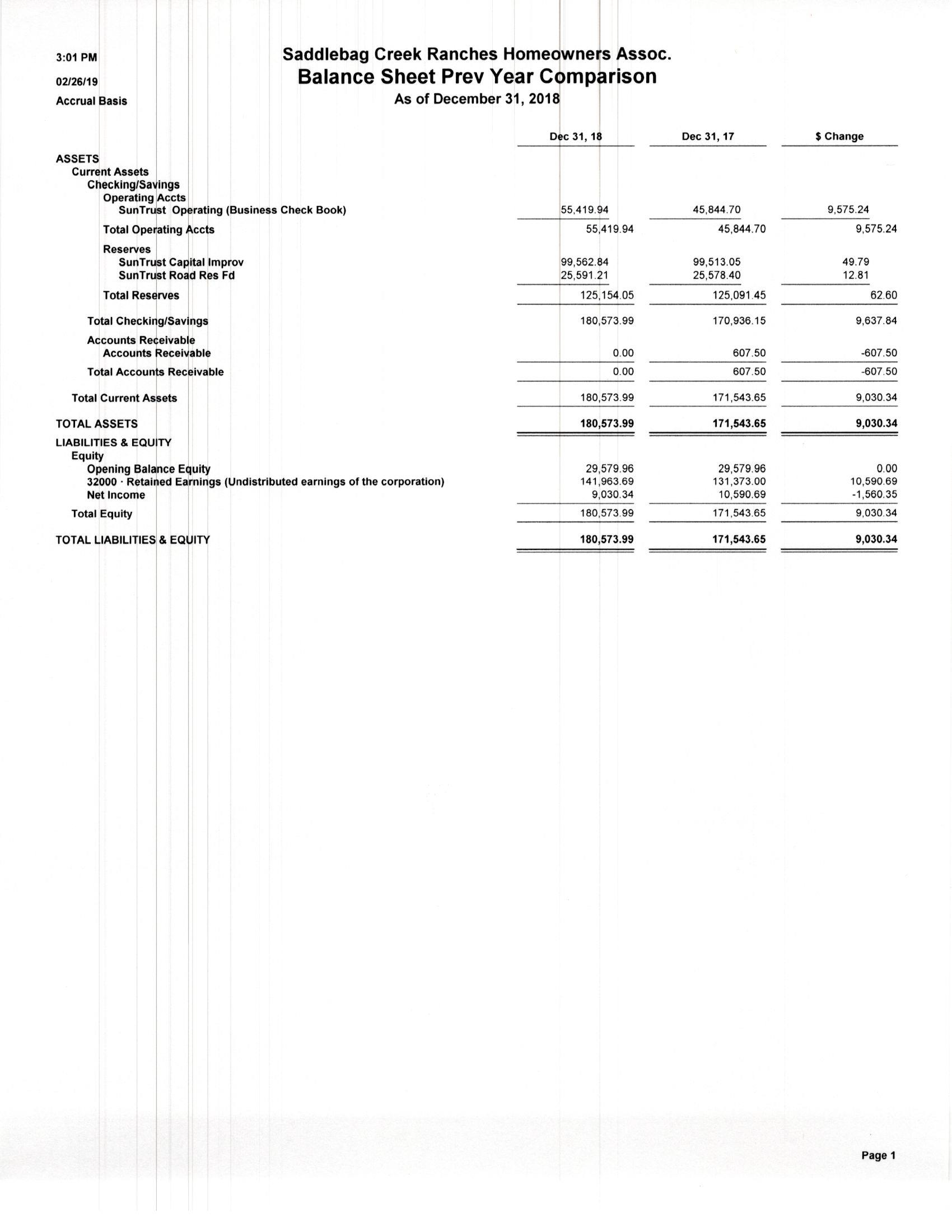 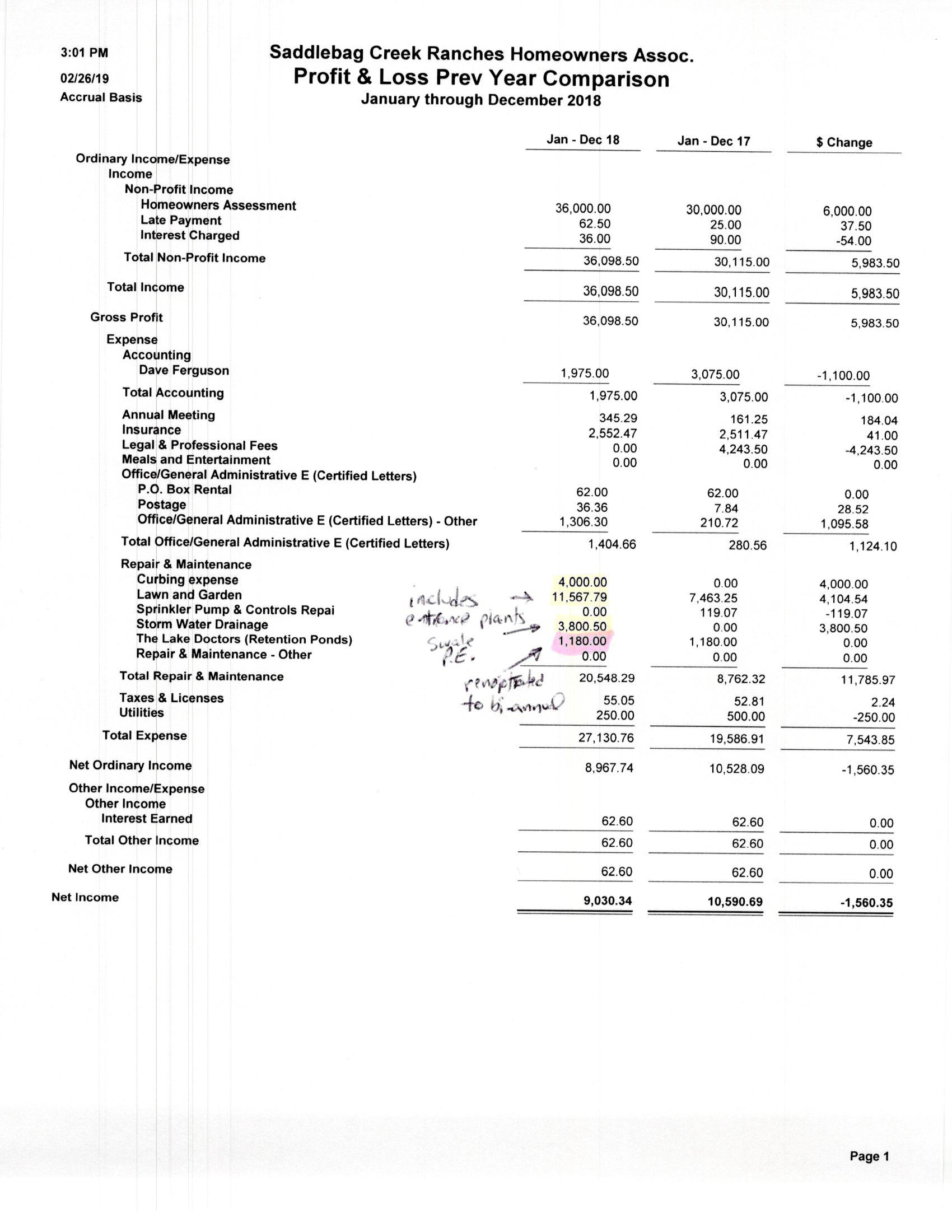 2018 Volunteer accomplishments
Rebuilt / remodeled association entrance

 Additional entrance fencing
 Swales & drainage repair analysis & planning
 Holiday party (thank you Parkers!)
 Christmas float parade (thank you Yohns!) 
 6 estoppel letters (property sales) – same as 2017!
2019 Priorities
Maintenance of community assets [repair/restoration]
Roadways – continue to monitor
4-5 year residual lifespan anticipated.
Quoting 2019 “bird bath” mitigation & spot repairs

Community property painting
Hydrant & poles 
Saddlebag Trail cul-de-sac & High Oaks Trail fences & poles

Maintain entrance landscaping & infrastructure

Storm Water Drainage system renovation 
Engineering firm analysis conducted & paid ($1500 in 2017, $3800 in 2018)
George F. Young, Inc. PE for project oversight (client rep)
Multiple contractor bid requests – estimating $55K-$65K

Bridal path
Lot 7 easement to permit east path circumnavigation
Continue to maintain path along High Oaks Trail
2019 Priorities (cont.)
Other priorities

Community Yard Sale – April 20 – contact Lucy Cash (chairperson)
Community party (when & where? Late summer or Holiday?)
Maintenance of web site and communication process (Couture contract)
Renegotiate Lake Doctors agreement (done - $430/yr. reduction)
$1000 construction damage bond implementation for new construction
Suggestions from the association membership?
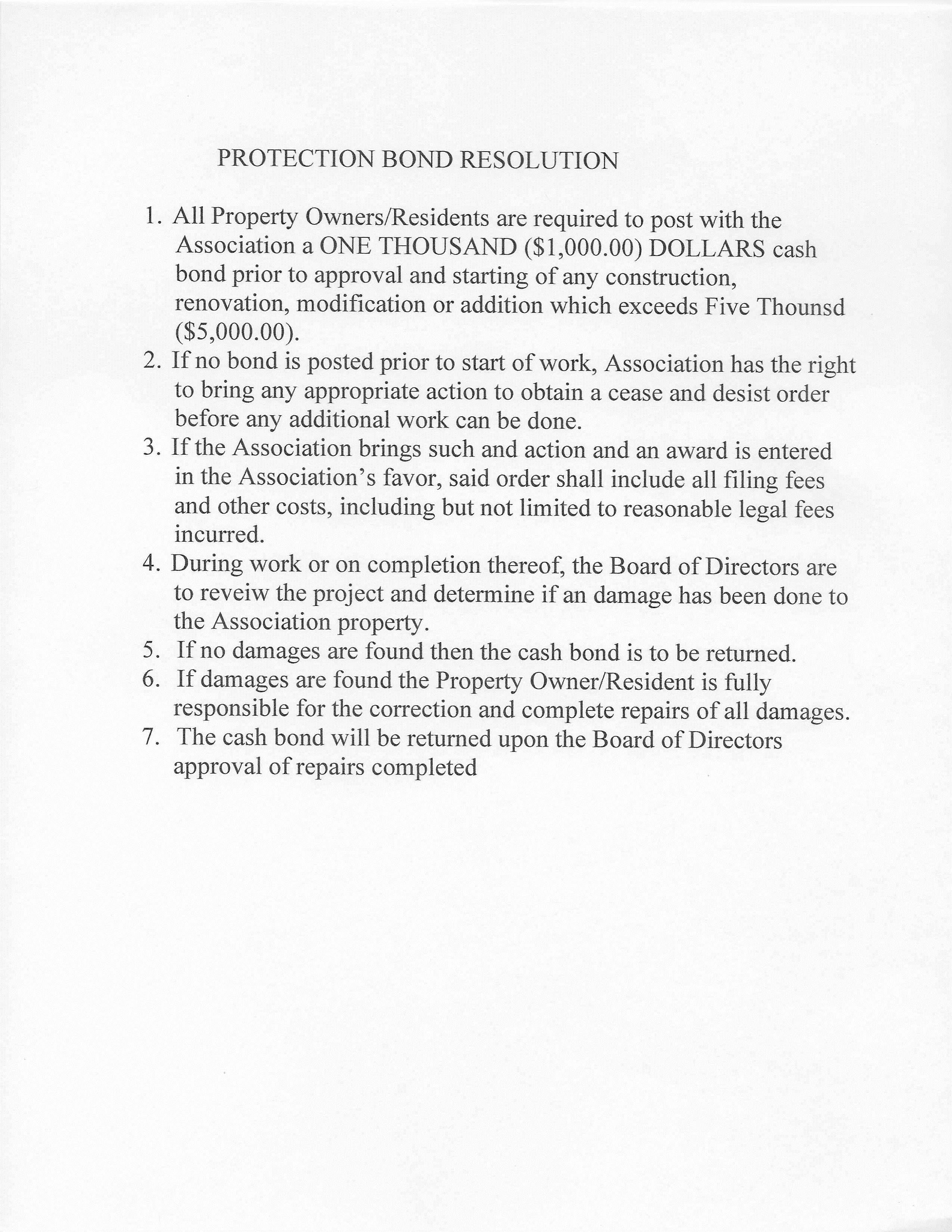 Possible easement for bridle trail on South side of Lot 7
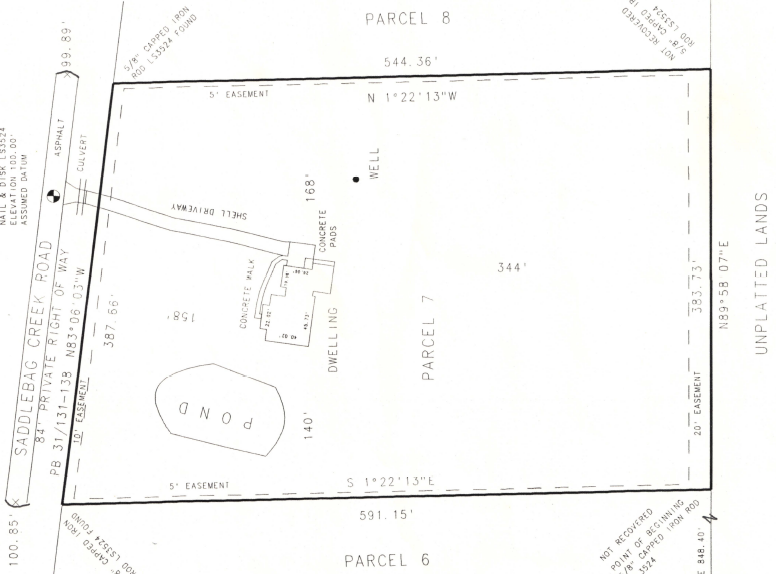 Proposed equestrian easement
2019 Board Of Directors Election
2019 Director nominees: one year terms. 3 directors minimum, 5 ideal, 7 maximum

Tom Bardroff
Jack Duich
Jim Moore
Jeff Sherman
Tim Strausbaugh

Other write-ins (at annual meeting)

Many thanks to Lance Wiegand for his contributions!

Please submit hand carried ballots to election chairperson
Results upon tally
Next board meeting TBD but ~6 weeks from now
Adjournment
Thank you for your participation!